1
20
On the Hubble constant tension in the Supernovae Ia Pantheon sample
Biagio De Simone (University of Salerno & INFN)
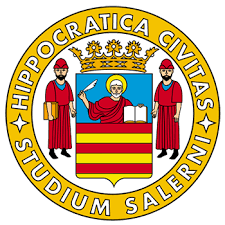 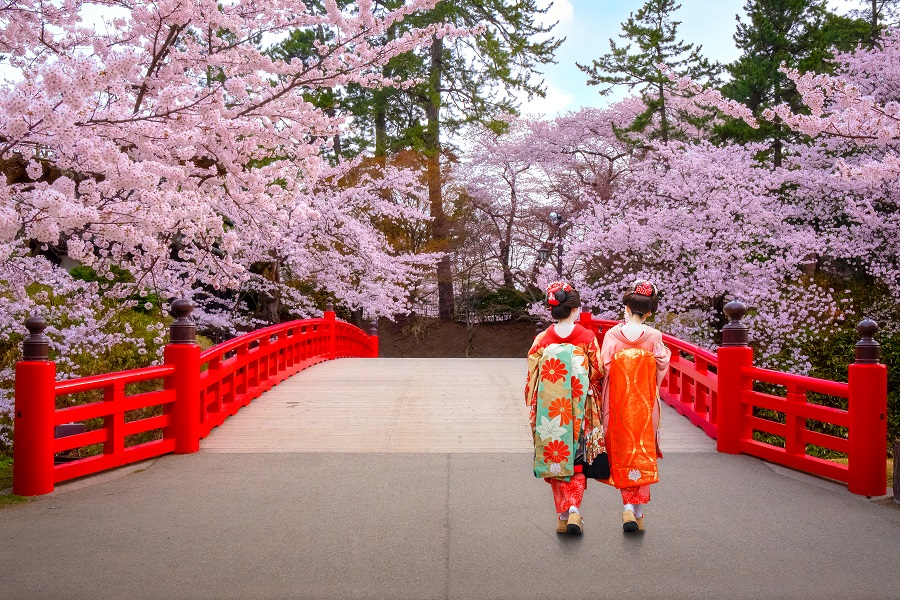 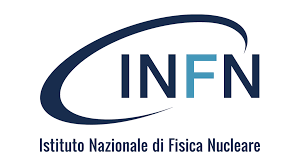 Visiting
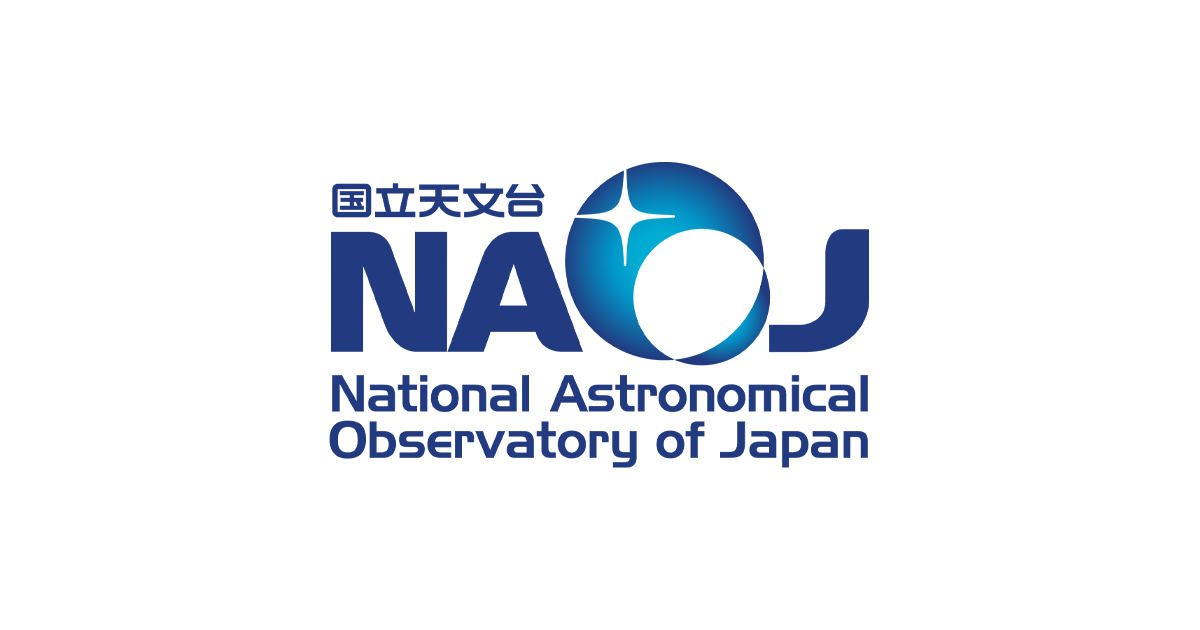 29th March 2023, International Conference on the Physics of the Two Infinities, Kyoto University
2
Outline of the talk
Introduction on modern cosmology
The Hubble constant tension
The binning approach to the Hubble tension
On the Hubble constant tension in the SNe Ia Pantheon sample
Summary of the results
The importance of Gamma-ray Bursts as high-redshift probes
Discussion and conclusions
3
An introduction to modern cosmology
The most accredited model for describing the universe structure and evolution is the ΛCDM model
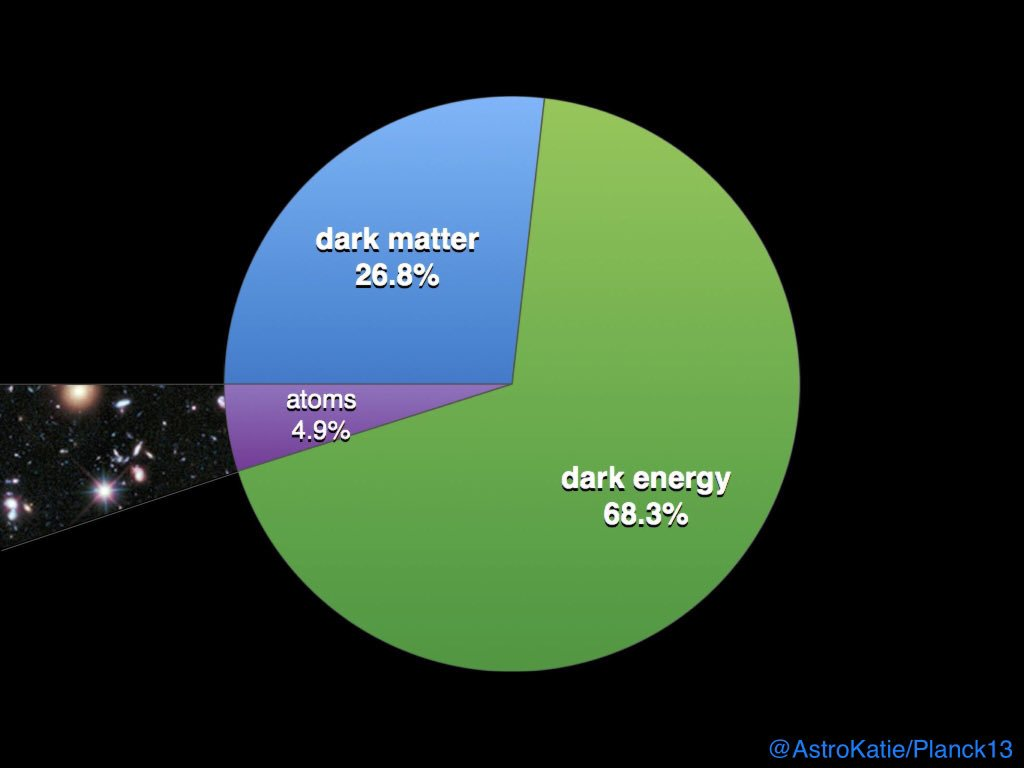 VISIBLE
UNIVERSE
4
The Hubble constant and its tension
HUBBLE’S LAW
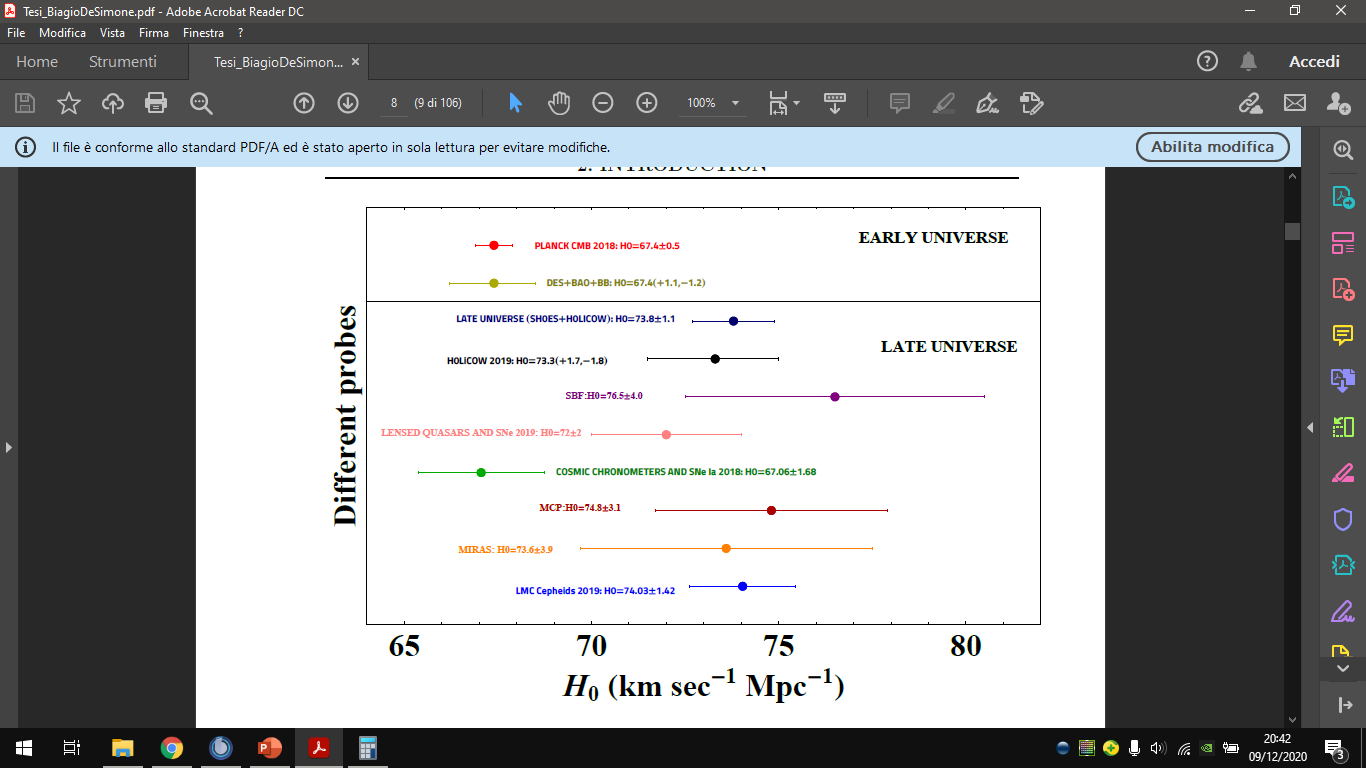 M. G. Dainotti, et al., 2021, ApJ, 912, 150
5
Investigating the Hubble constant tension
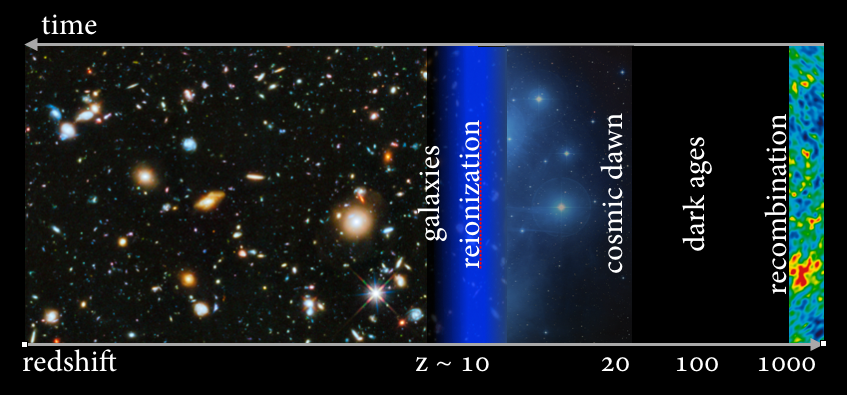 6
Why SNe Ia?
Why these particular SNe Ia are among the best standard candles?
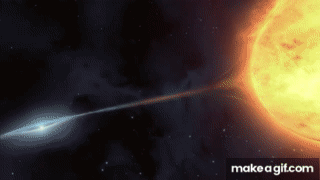 7
Results for ΛCDM model (3, 4 bins)
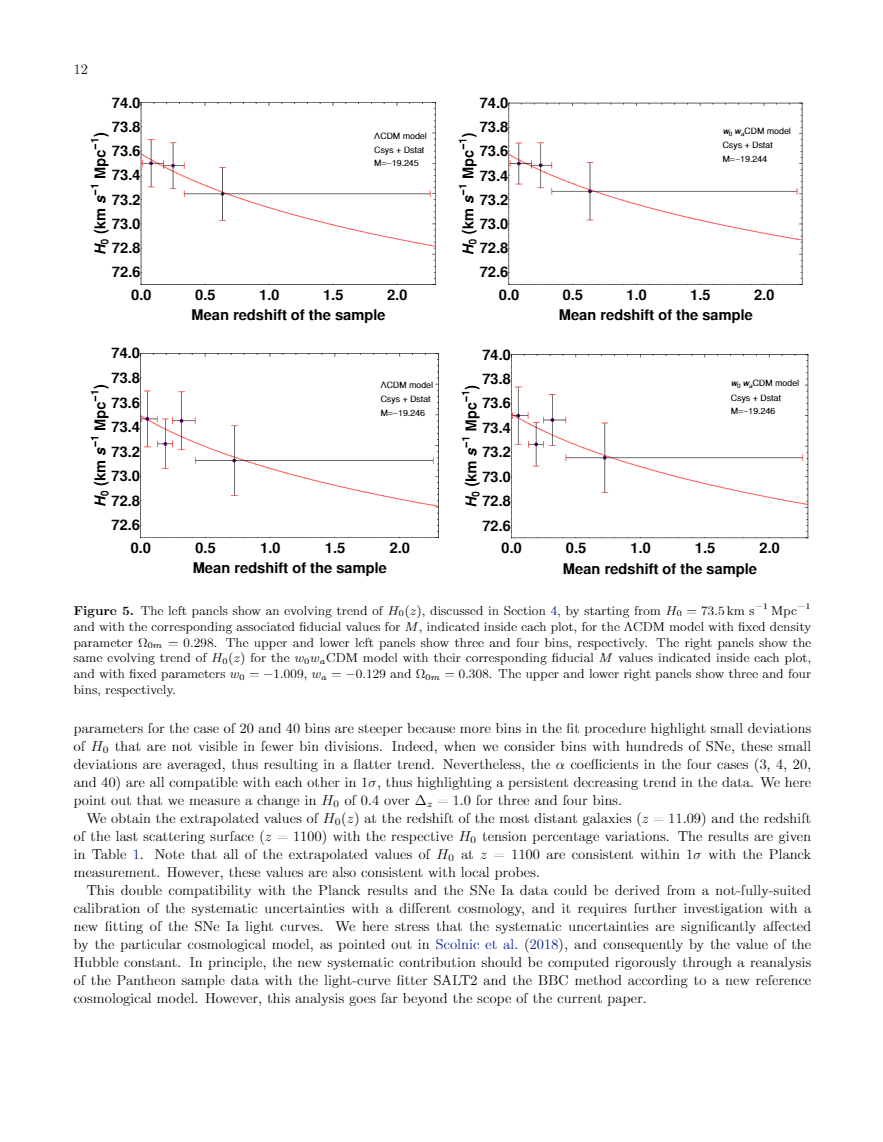 M. G. Dainotti, et al., 2021, ApJ, 912, 150
8
Results for ΛCDM model (3, 4 bins)
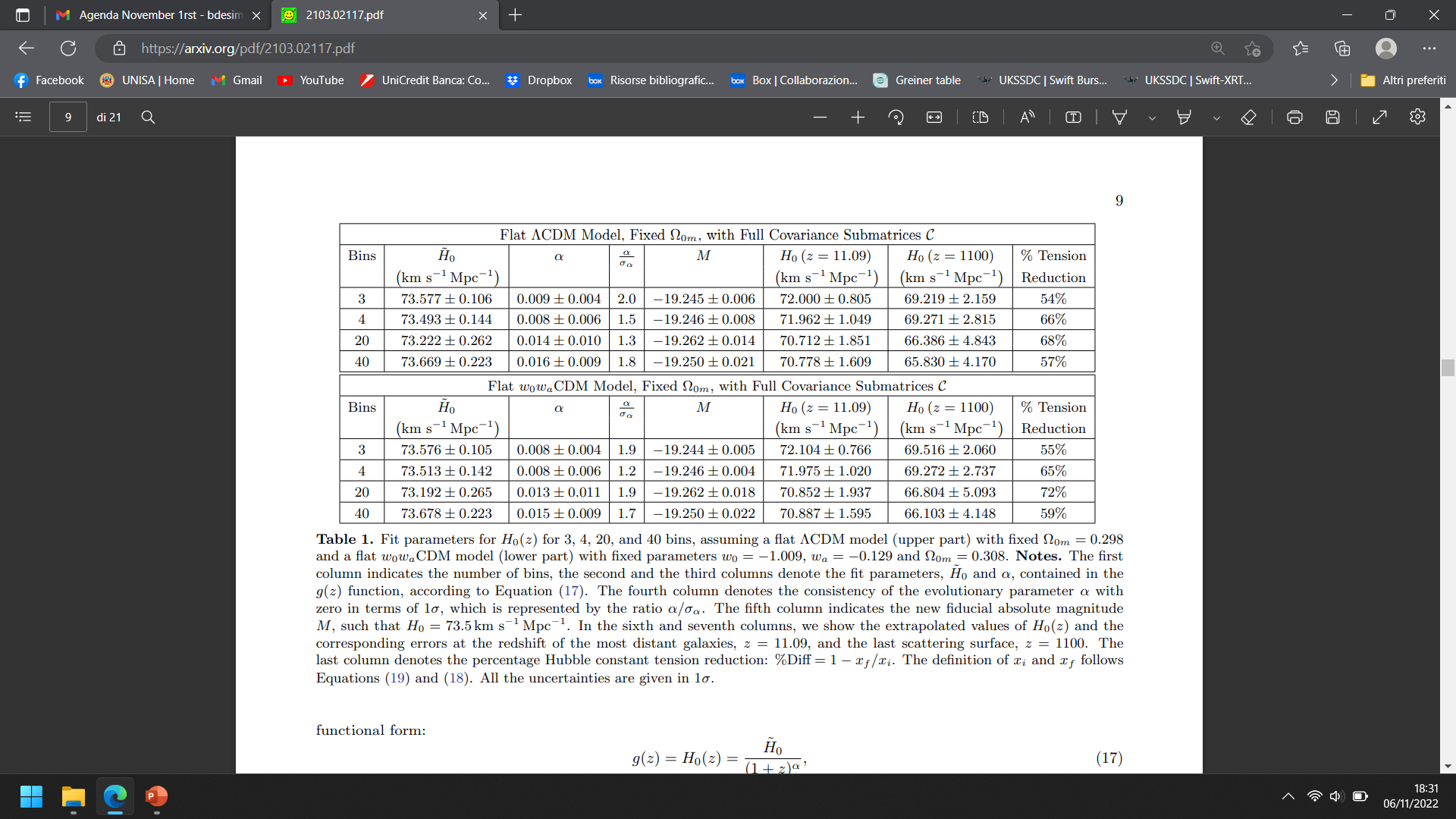 9
The correction to the luminosity distance
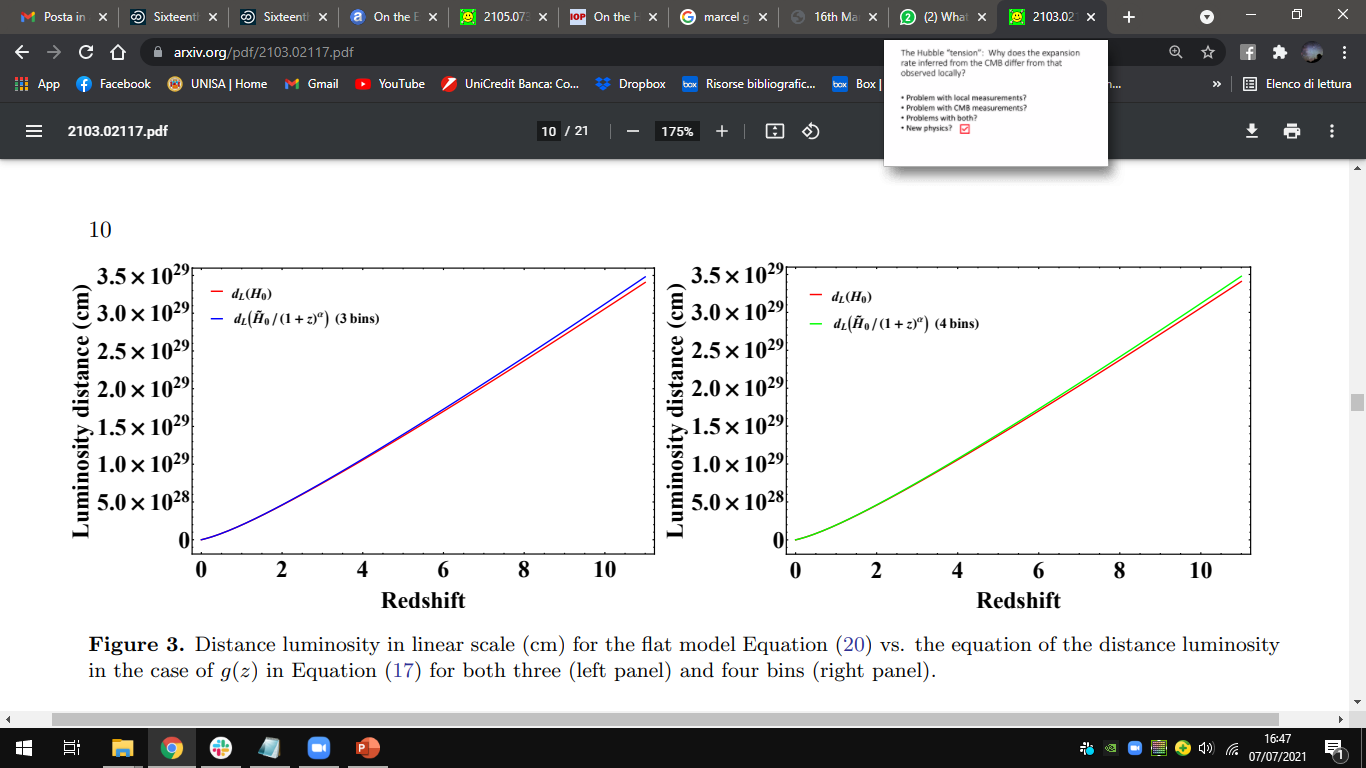 M. G. Dainotti, et al., 2021, ApJ, 912, 150
10
Baryon Acoustic Oscillations
THE BAOs CONTRIBUTION:
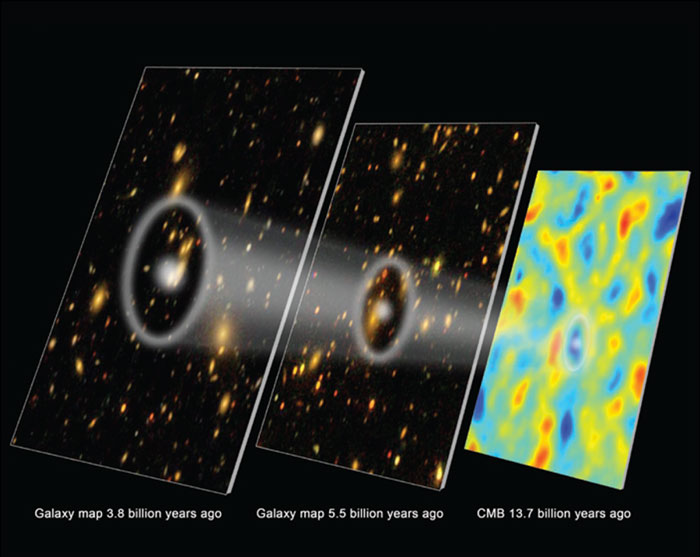 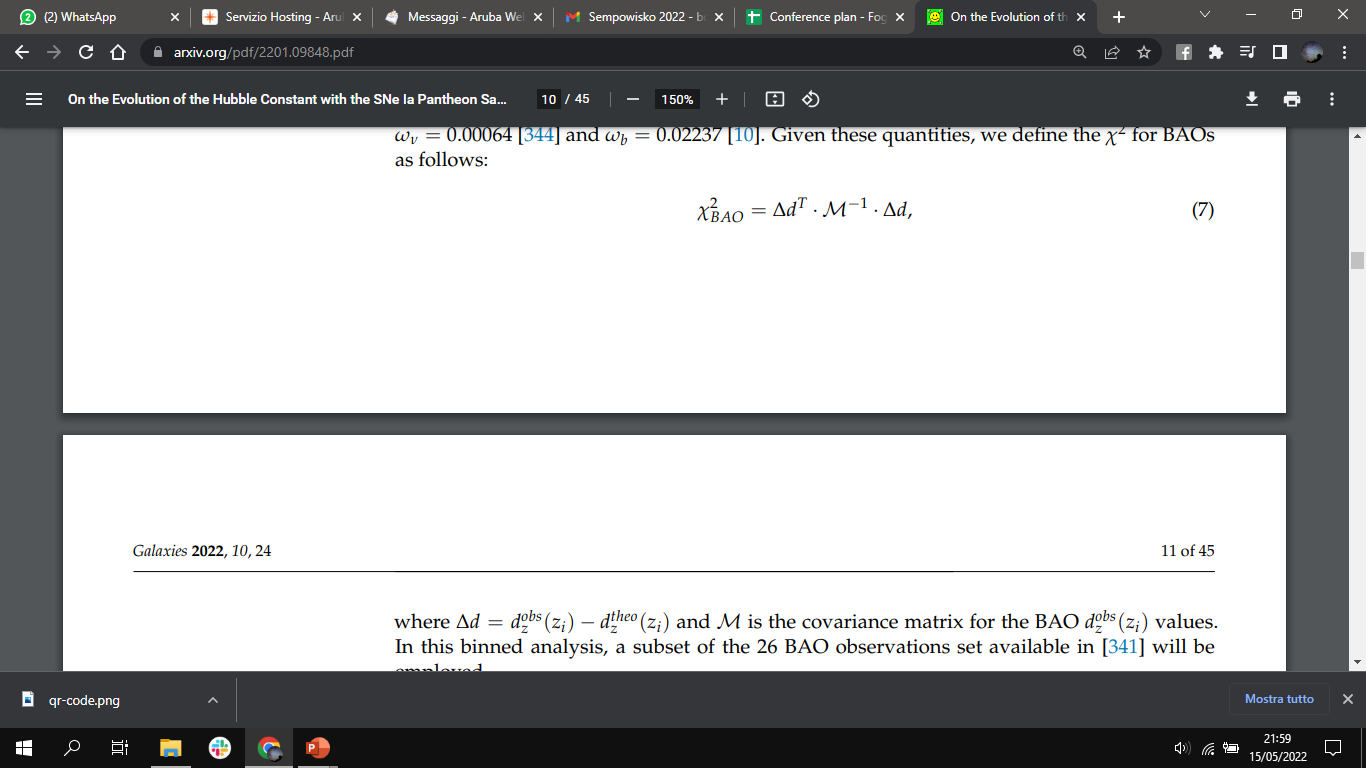 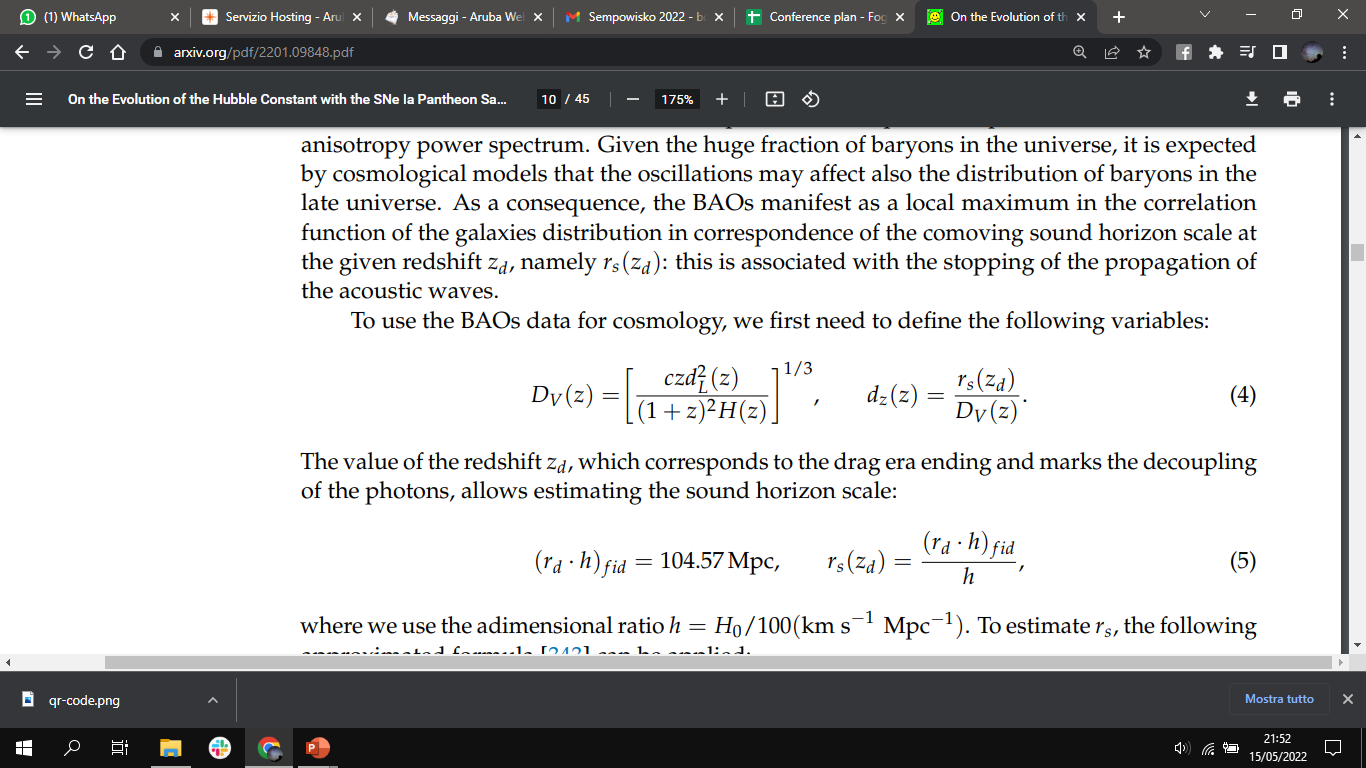 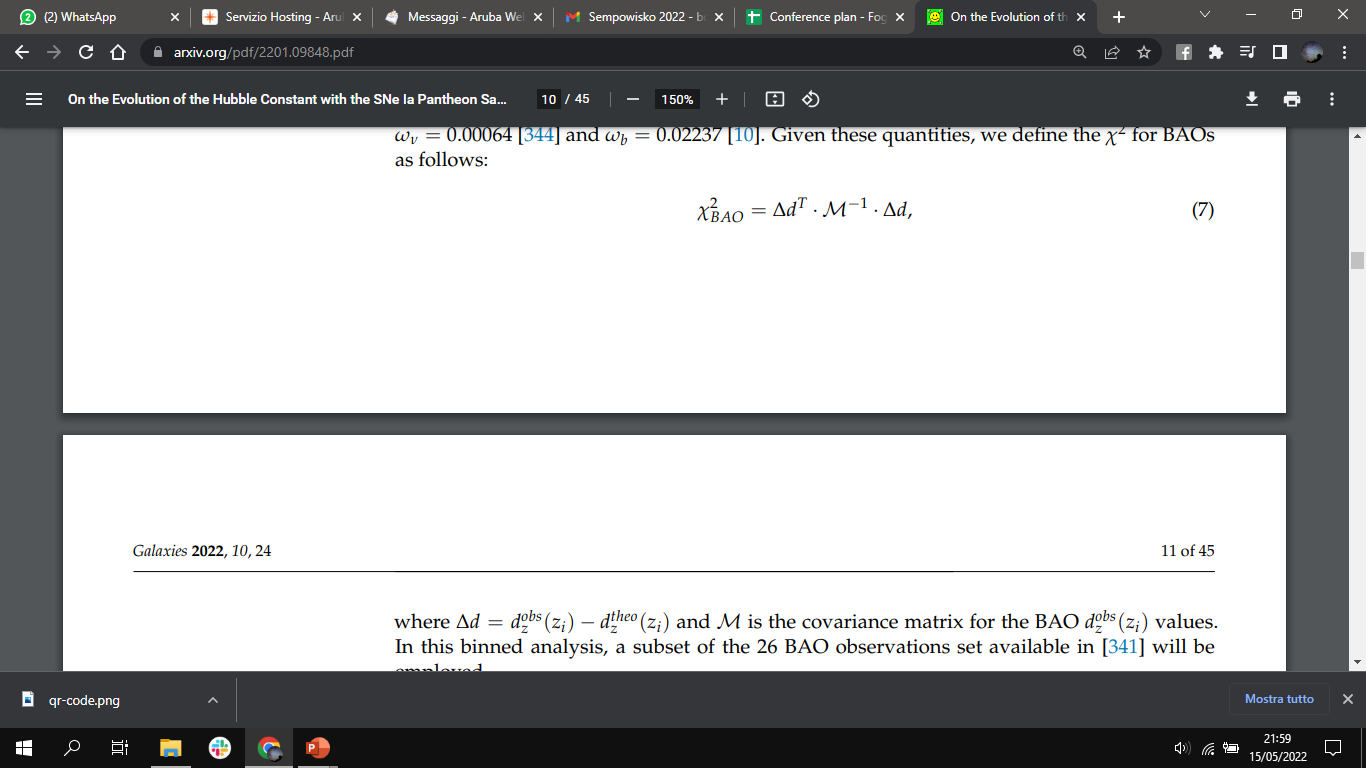 M.G. Dainotti, et al., 2022, Galaxies, 10, 1, 24
TOTAL CHI-SQUARE TEST:
[Speaker Notes: AGGIUNGERE CMB]
11
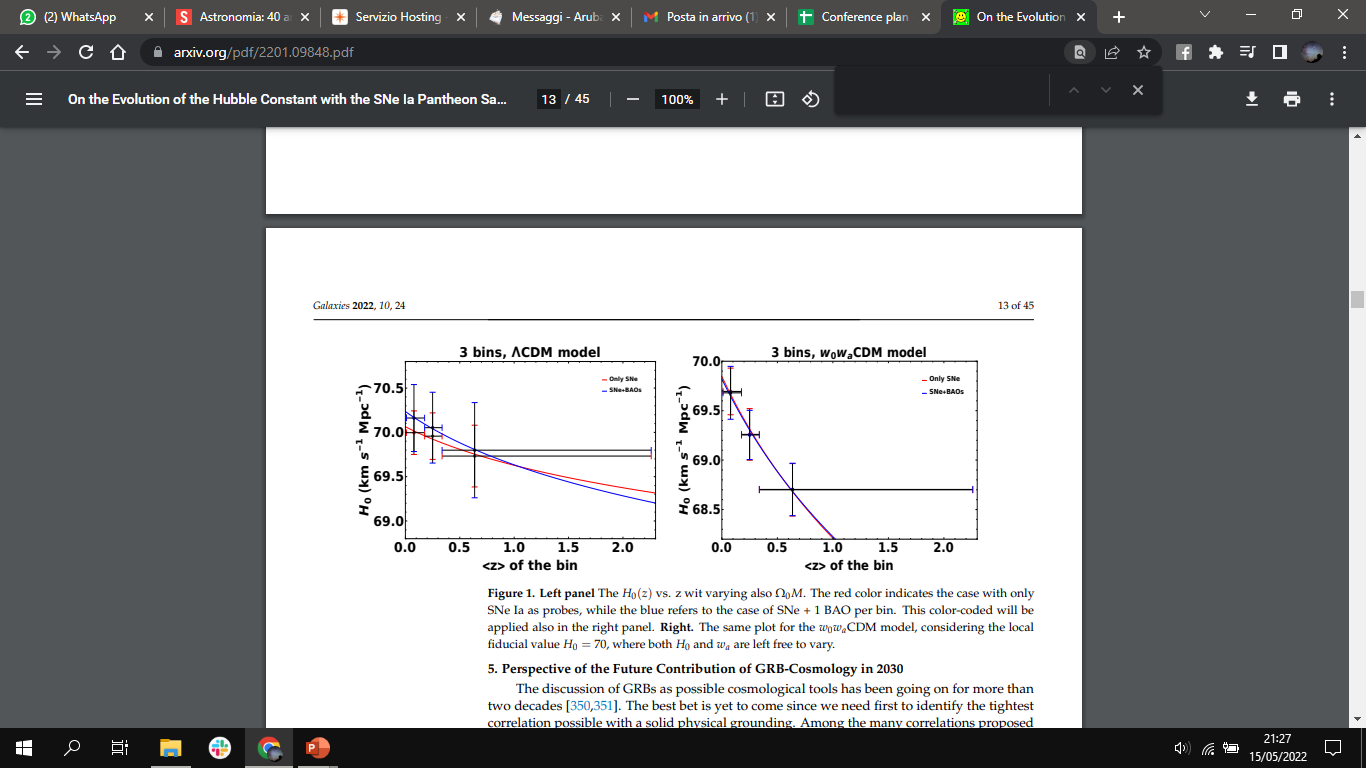 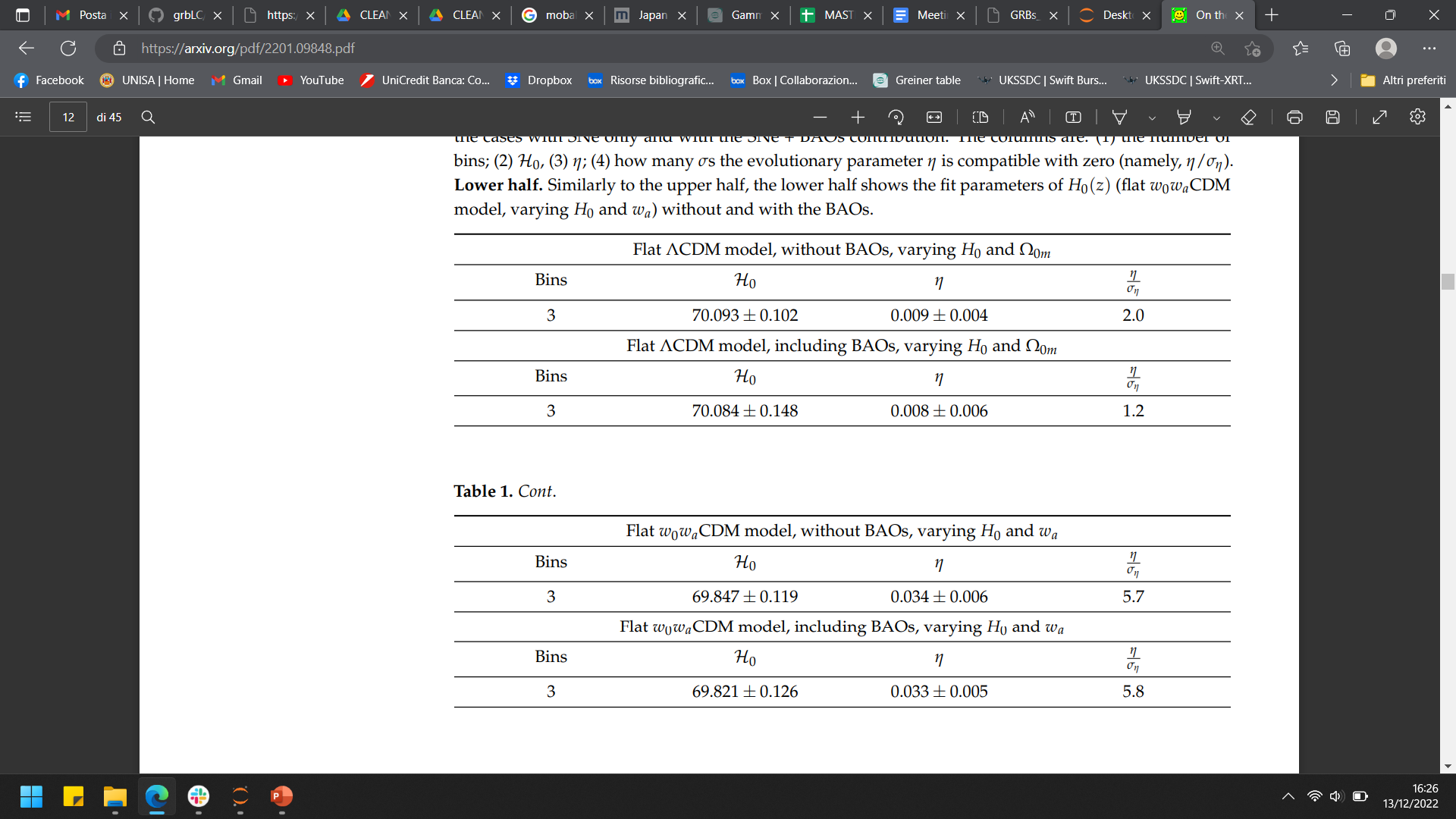 M.G. Dainotti, et al., 2022, Galaxies, 10, 1, 24
M.G. Dainotti, et al., 2022, Galaxies, 10, 1, 24
12
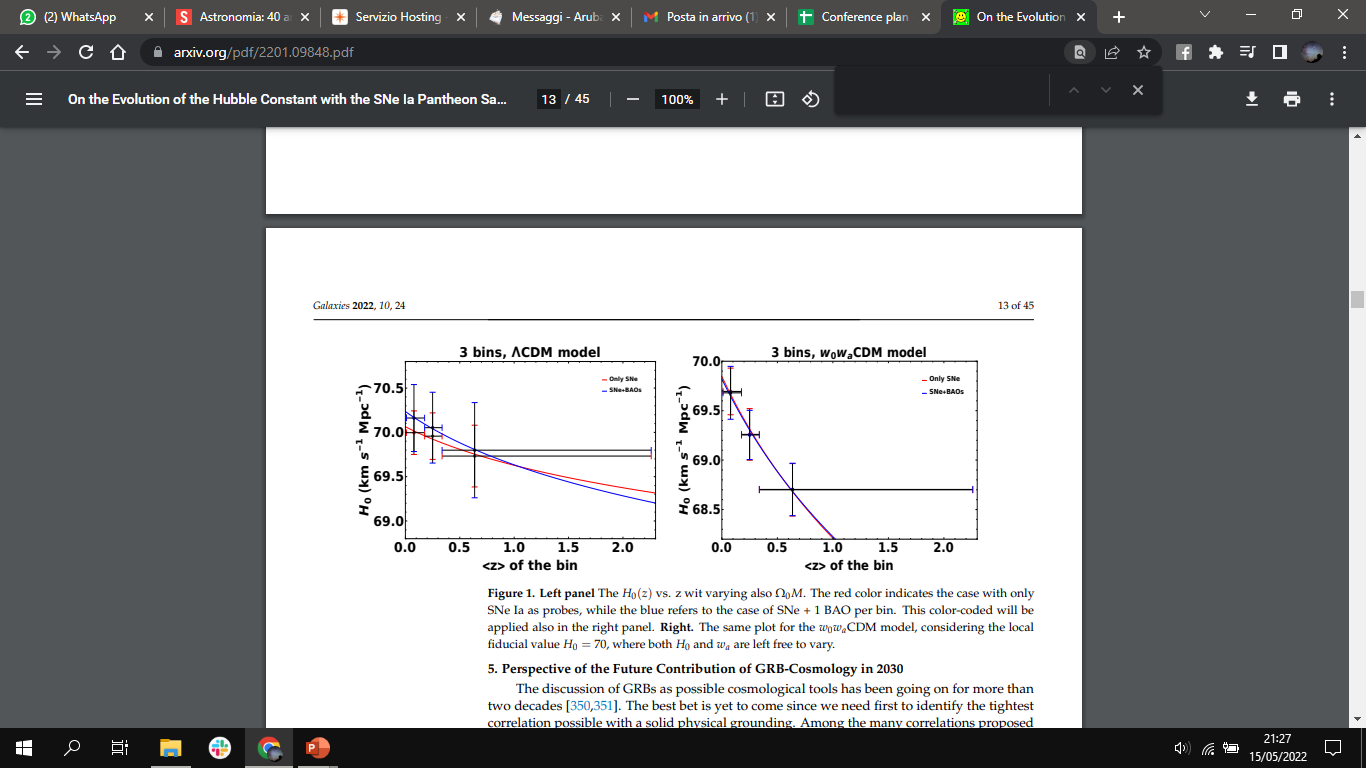 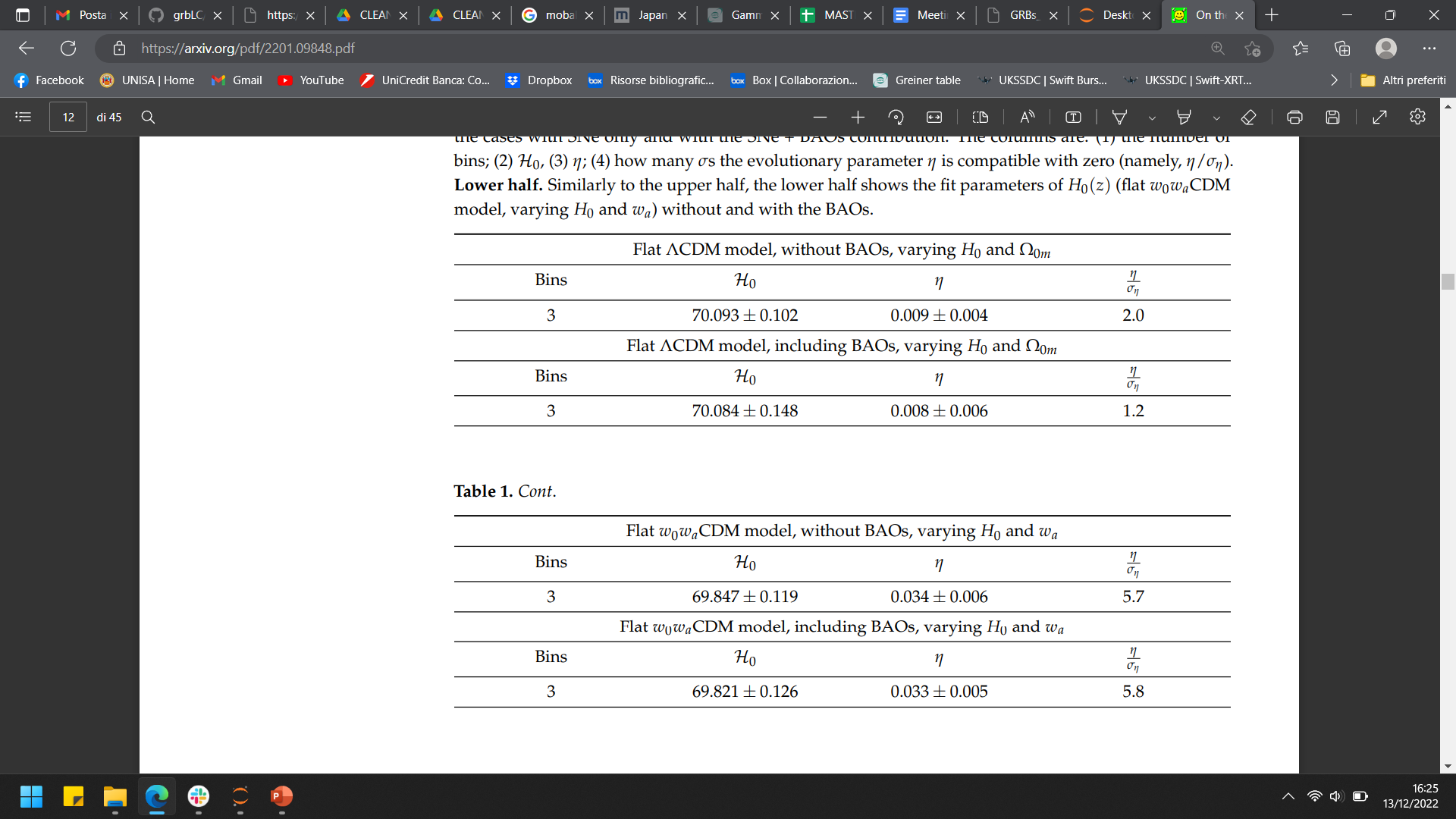 M.G. Dainotti, et al., 2022, Galaxies, 10, 1, 24
M.G. Dainotti, et al., 2022, Galaxies, 10, 1, 24
13
Testing the Hu-Sawicki model
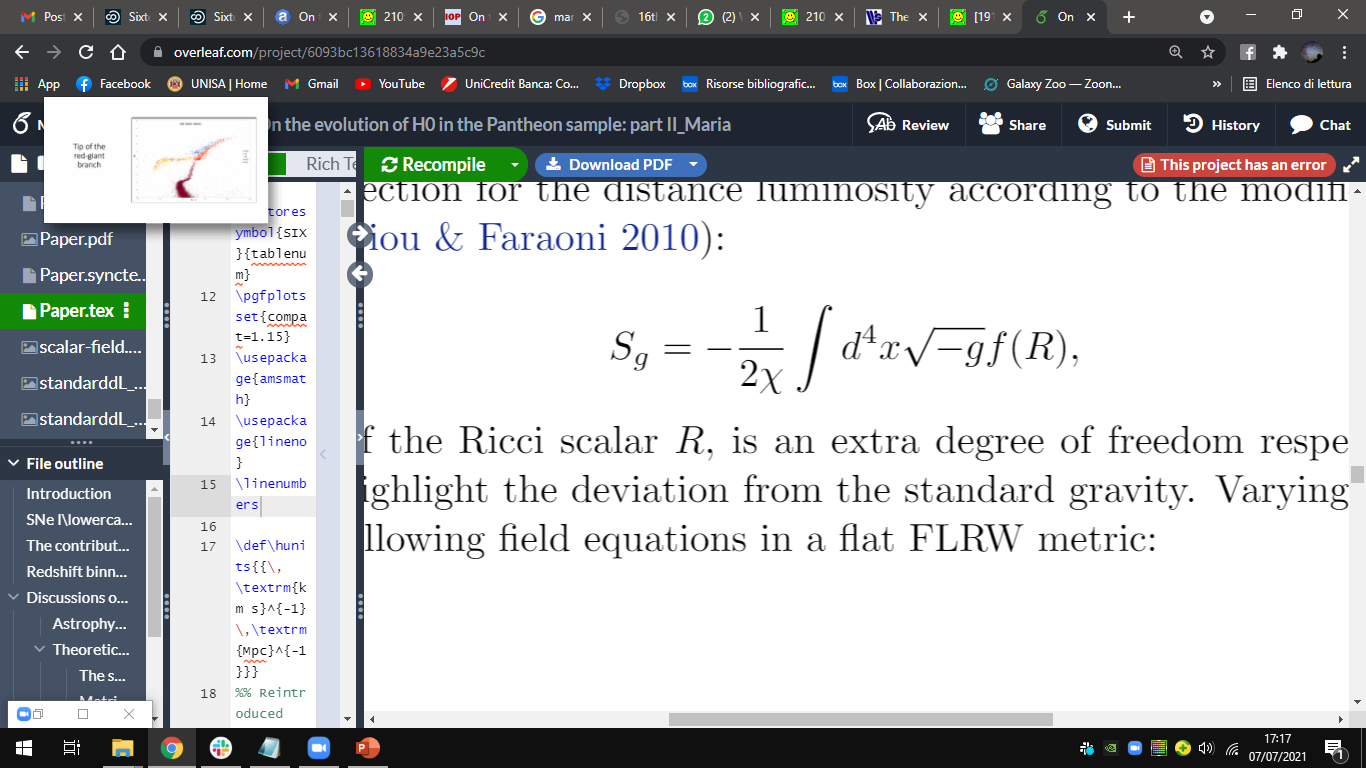 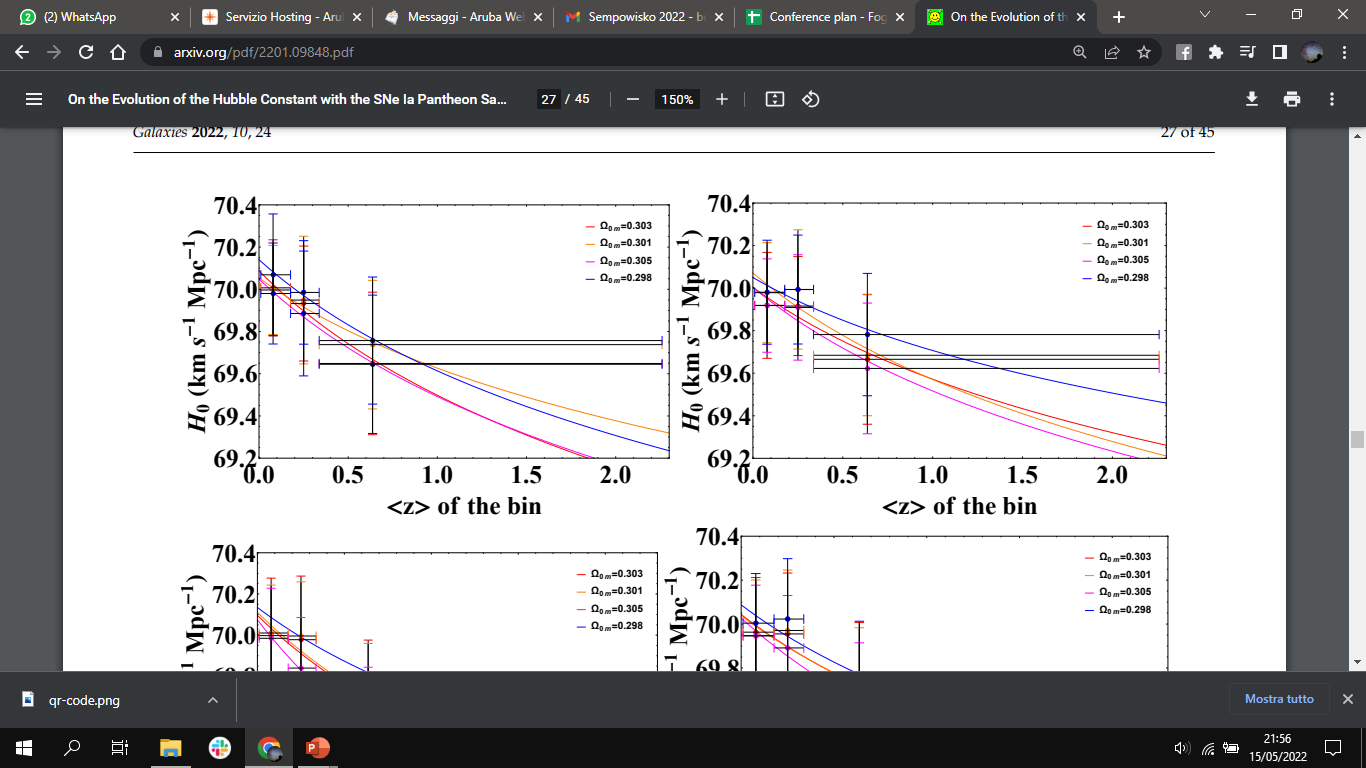 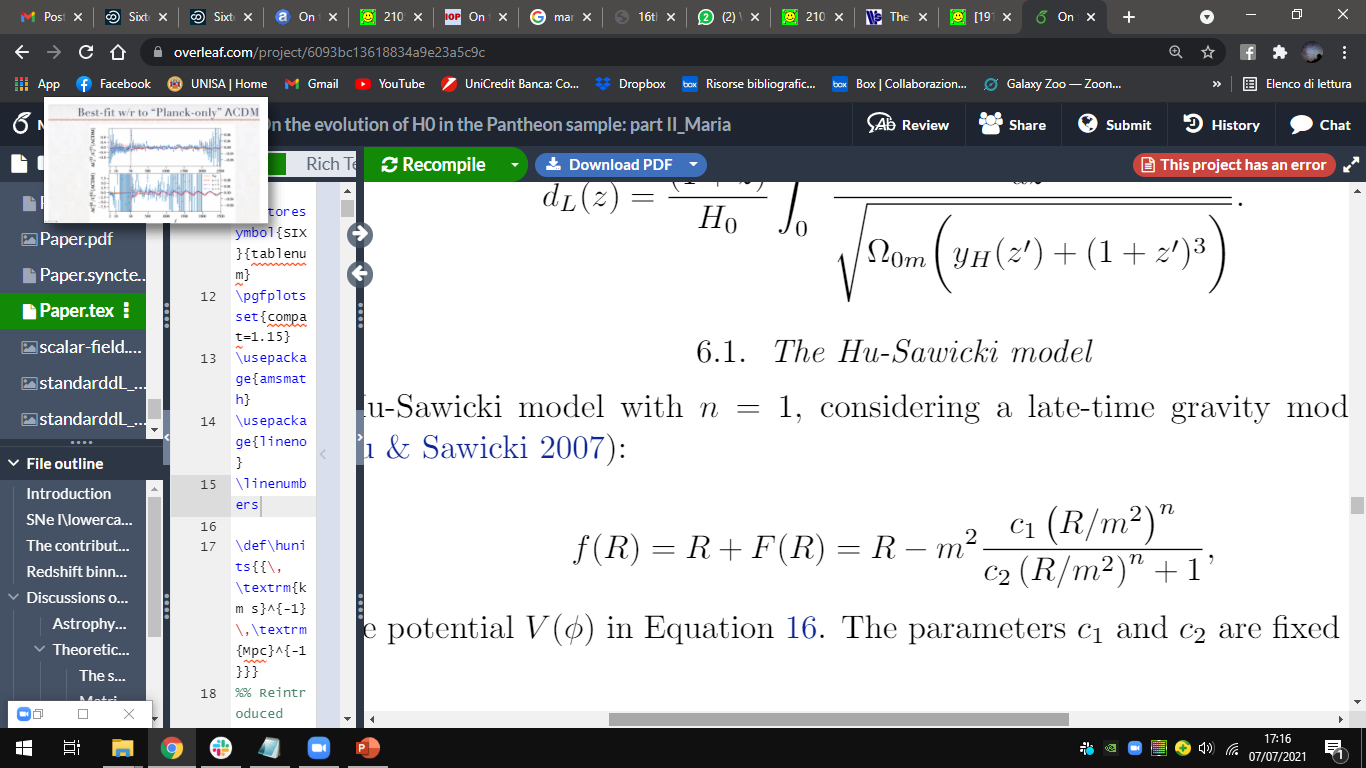 Despite adopting this modified gravity model, such a decreasing trend is still visible
M.G. Dainotti, et al., 2022, Galaxies, 10, 1, 24
A world-wide collaboration 
for a universe-wide tension
14
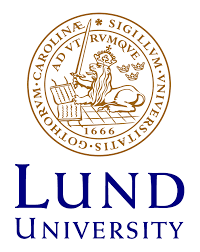 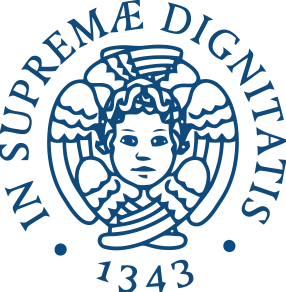 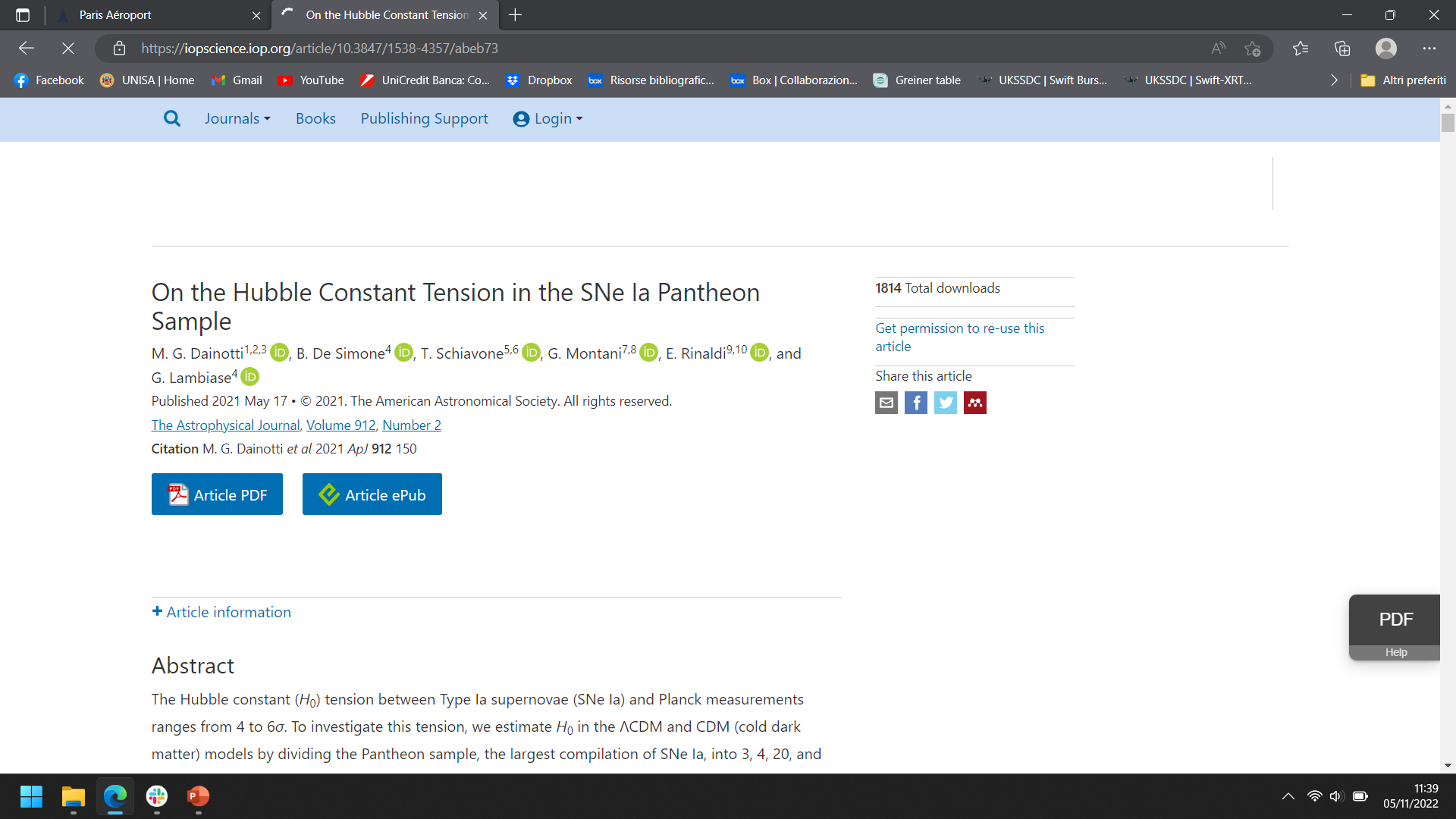 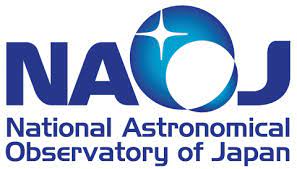 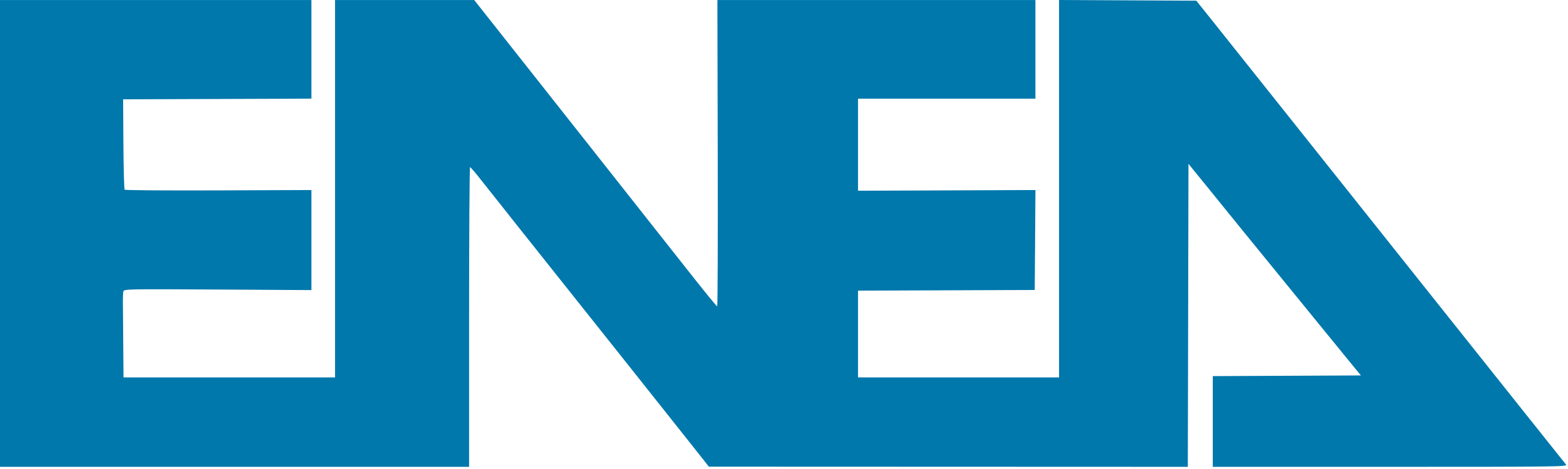 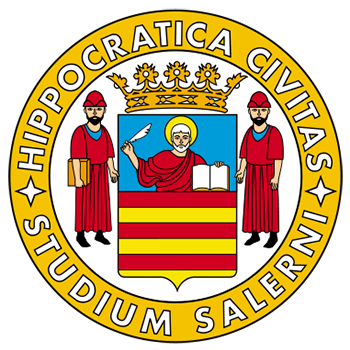 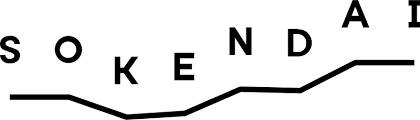 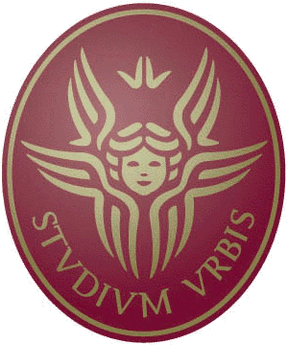 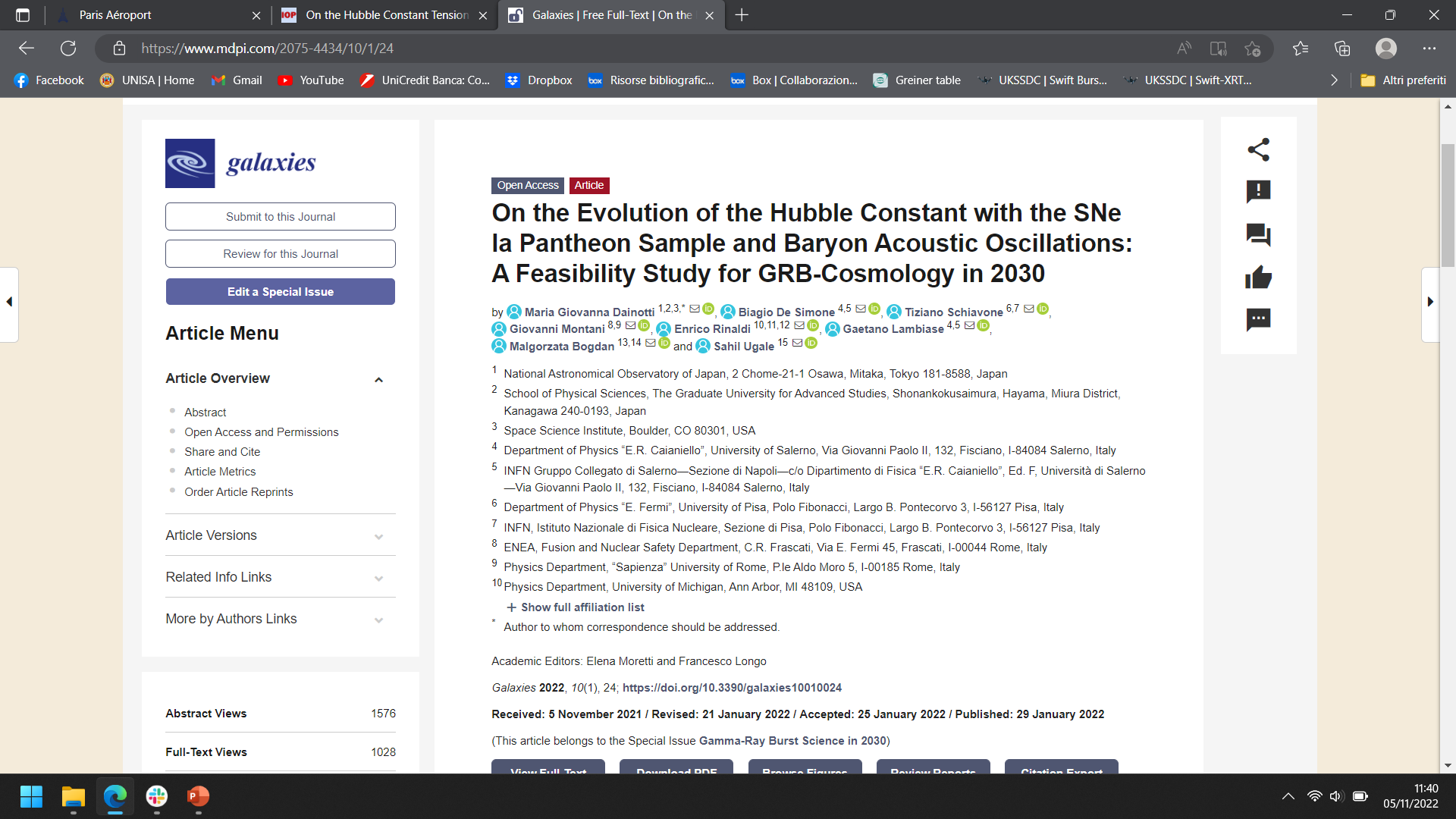 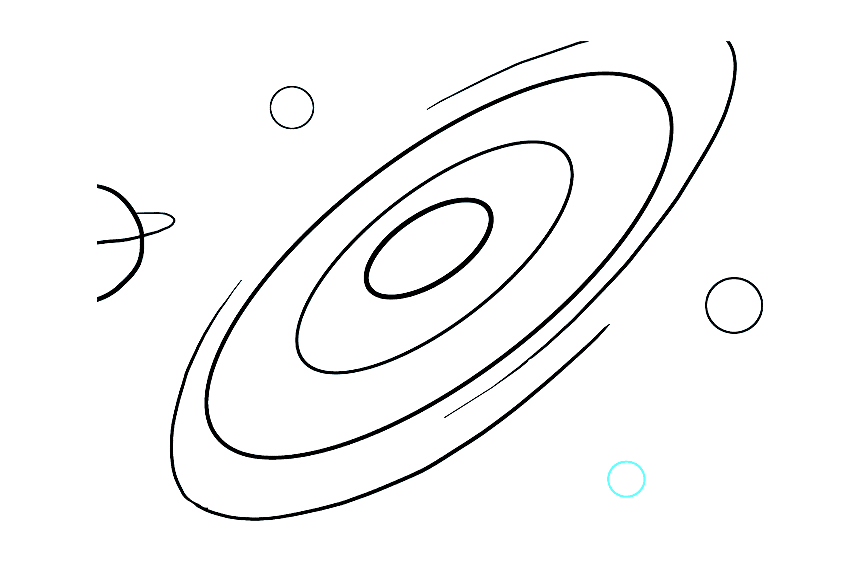 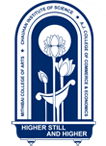 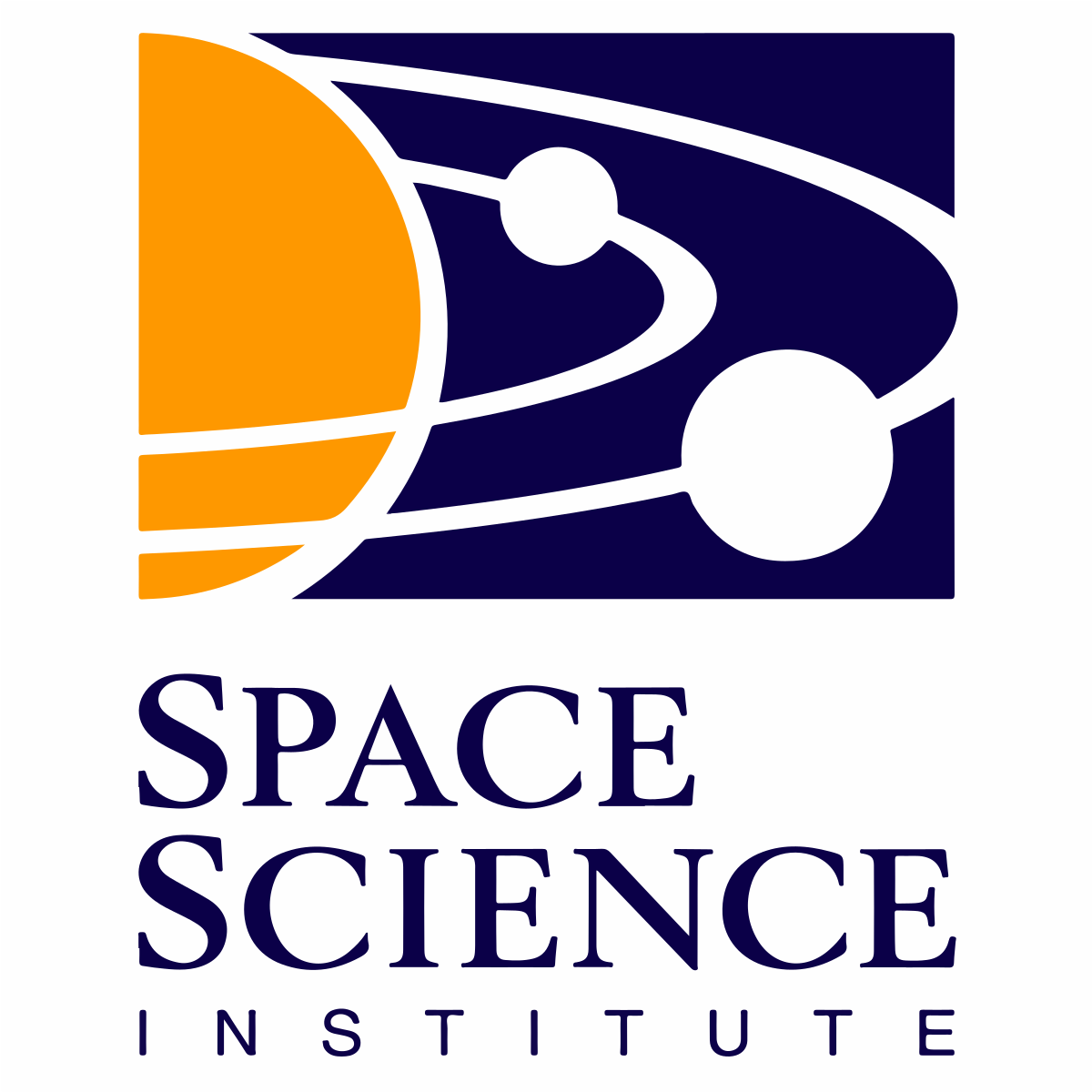 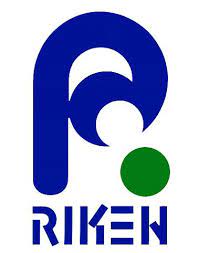 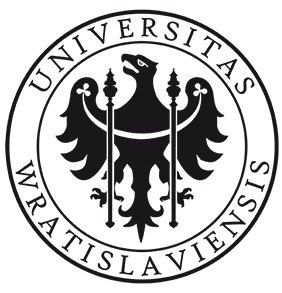 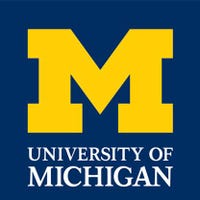 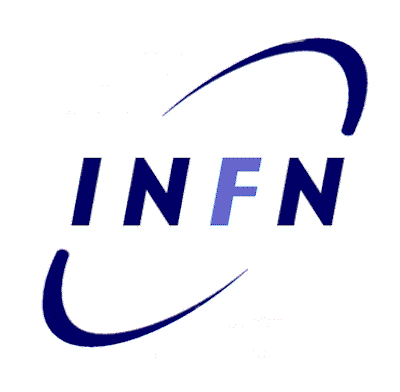 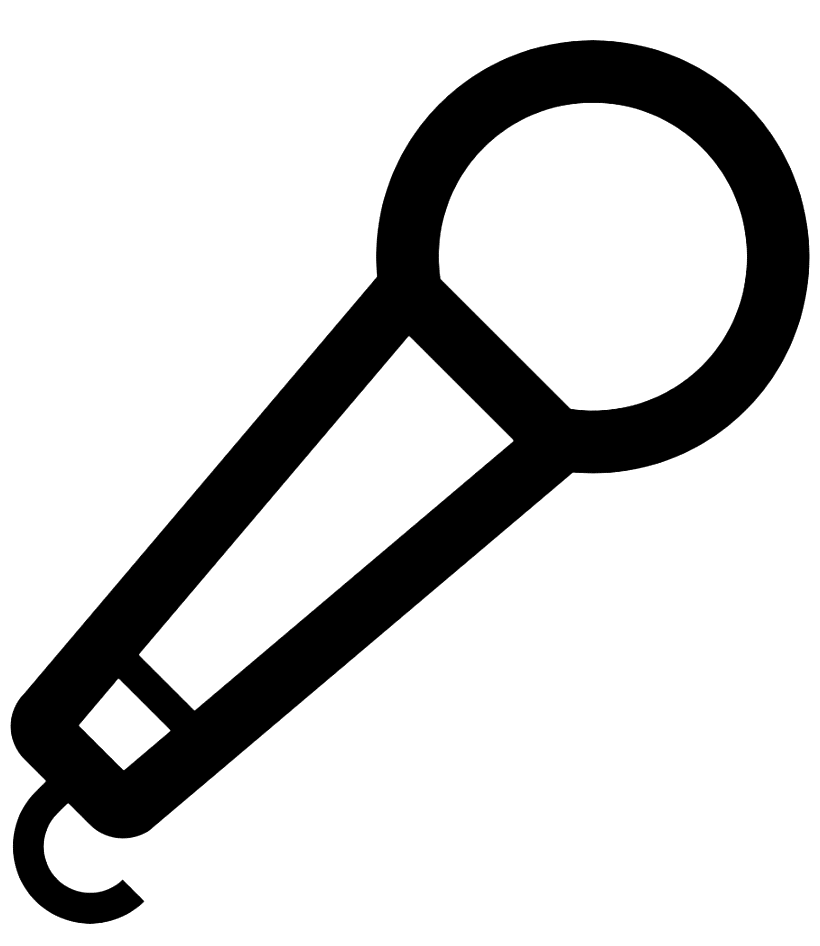 M.G. Dainotti         , B. De Simone, T. Schiavone, G. Montani, E. Rinaldi, G. Lambiase, M. Bogdan, and S. Ugale
15
Discussion of the results
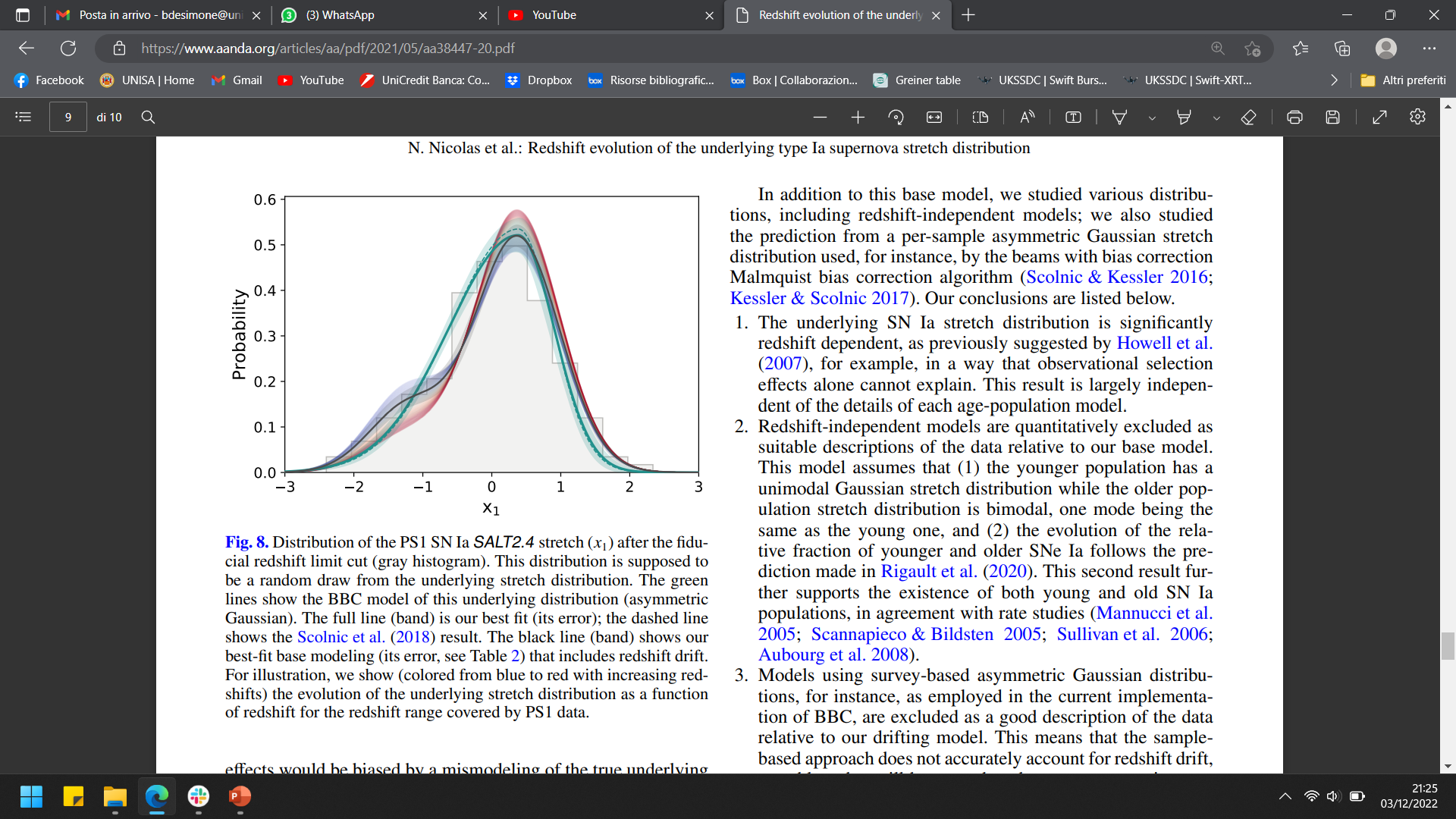 Asymmetric distribution
N. Nicolas, et al., 2021, A&A, 649, A74
16
Discussion of the results
THIS «G» MAY NOT BE A CONSTANT, AFTER ALL...
17
How can we possibly solve the tension?
Excellent candidates:
Gamma-ray Bursts
Which probes?
Quasars, standard sirens, Tip of Red Giant Branch method, Megamasers, lensed quasars and lensed SNe, but also…
18
A data catalog to perform GRB population studies, morphology, models and properties classification
Contact us at: bdesimone@unisa.it
maria.dainotti@nao.ac.jp
M. G. Dainotti, The RATIR Collaboration, R. Fathima, D. Levine, B. De Simone Y. Niino, Oates, Cenko et al., 2022 (supported by Exploratory Reseach Grant)
19
Summary and conclusions
THE HUBBLE CONSTANT TENSION IS STILL AN OPEN PROBLEM. SNe Ia ALONE ARE NOT ENOUGH

THE ROLE OF GRBs IS CRUCIAL. CORRELATIONS ARE PROMISING TOOLS FOR STANDARDIZING GRBs AND FOR TESTING COSMOLOGICAL MODELS

THE MOST COMPLETE OPTICAL CATALOG OF GRBs WITH REDSHIFT AIMS TO PROVIDE SCIENTIFIC COMMUNITY A RELIABLE DATA SET FOR ESTIMATING COSMOLOGICAL PARAMETERS (YOU ARE WELCOME TO CONTRIBUTE!)

STANDARDIZED CANDLES (SNe Ia) + STANDARDIZABLE CANDLES (GRBs) + OTHER PROBES = CAST MORE LIGHT ON THE OPEN COSMOLOGICAL PROBLEMS
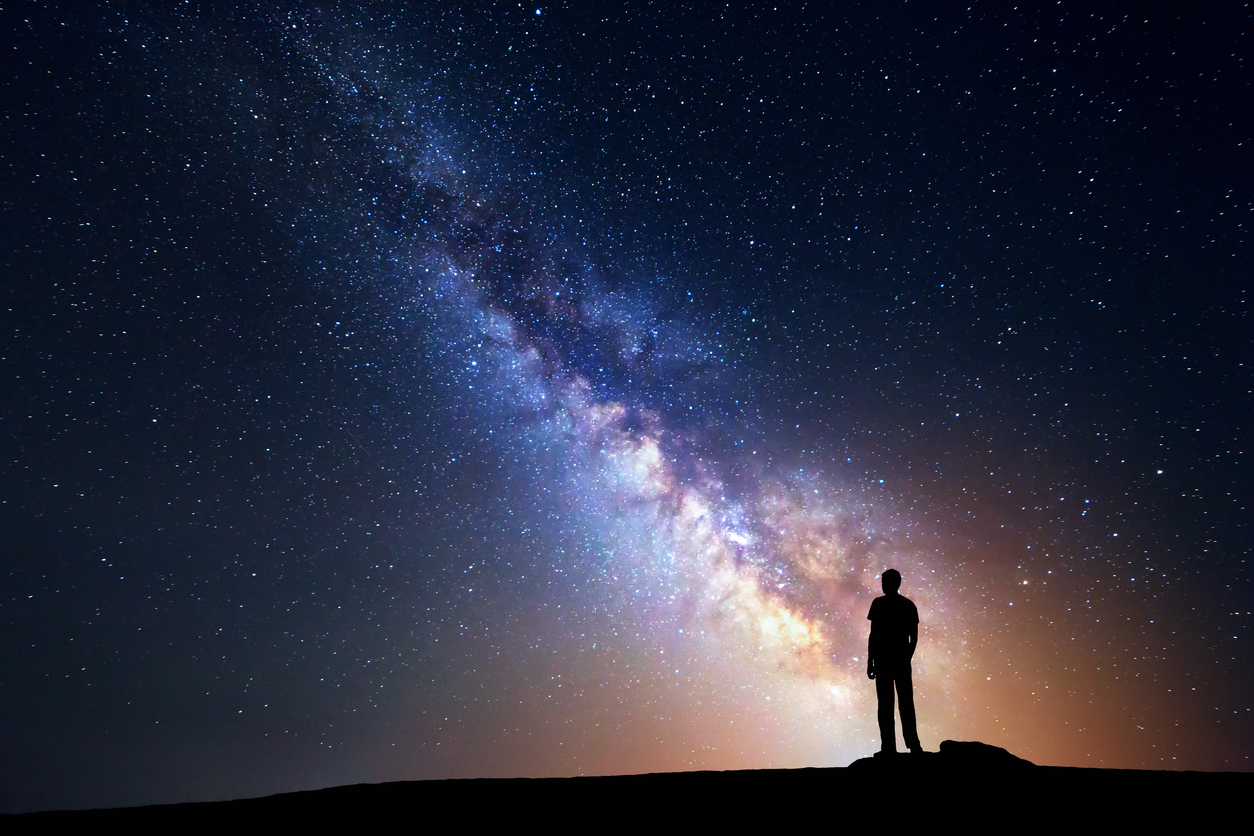 Thank you for your attention!
20
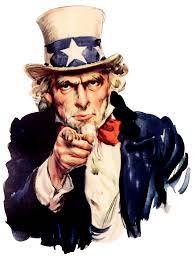 If you want to join us:


maria.dainotti@nao.ac.jp
bdesimone@unisa.it
Any comments or questions?
B1
Theory vs. Data
Host-mass corr.
Fiducial abs. mag.
Bias corr.
Color
Stretch
App. magnitude
M. G. Dainotti, et al., 2021, ApJ, 912, 150
B2
Criteria for the bins selection
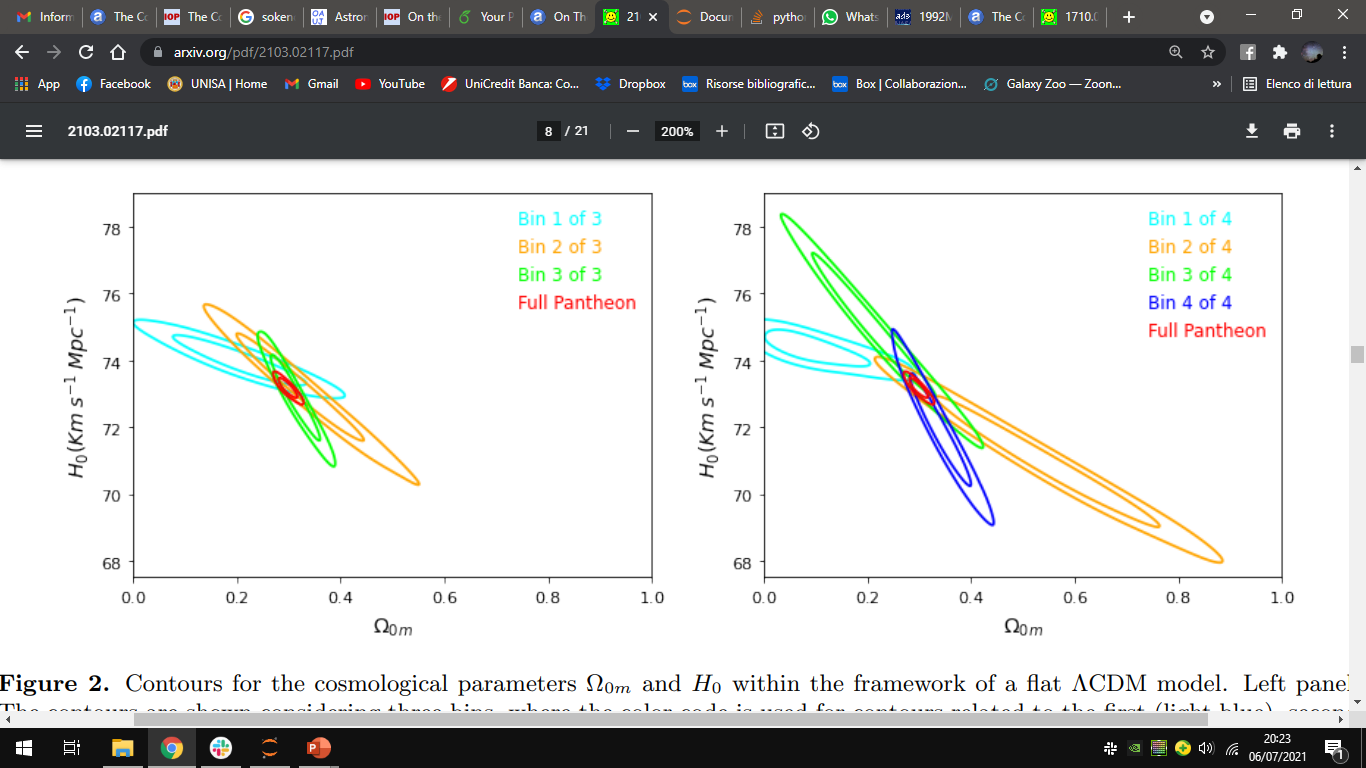 (ΛCDM model)
M. G. Dainotti, et al., 2021, ApJ, 912, 150
3 bins -> the best choice (closed contours and 1-sigma compatibility with total Pantheon)

4 bins -> comparison with Kazantzidis & Perivolaropoulos (2020a) 

20, 40 bins -> to test the independence of the results on the binning choice
B3
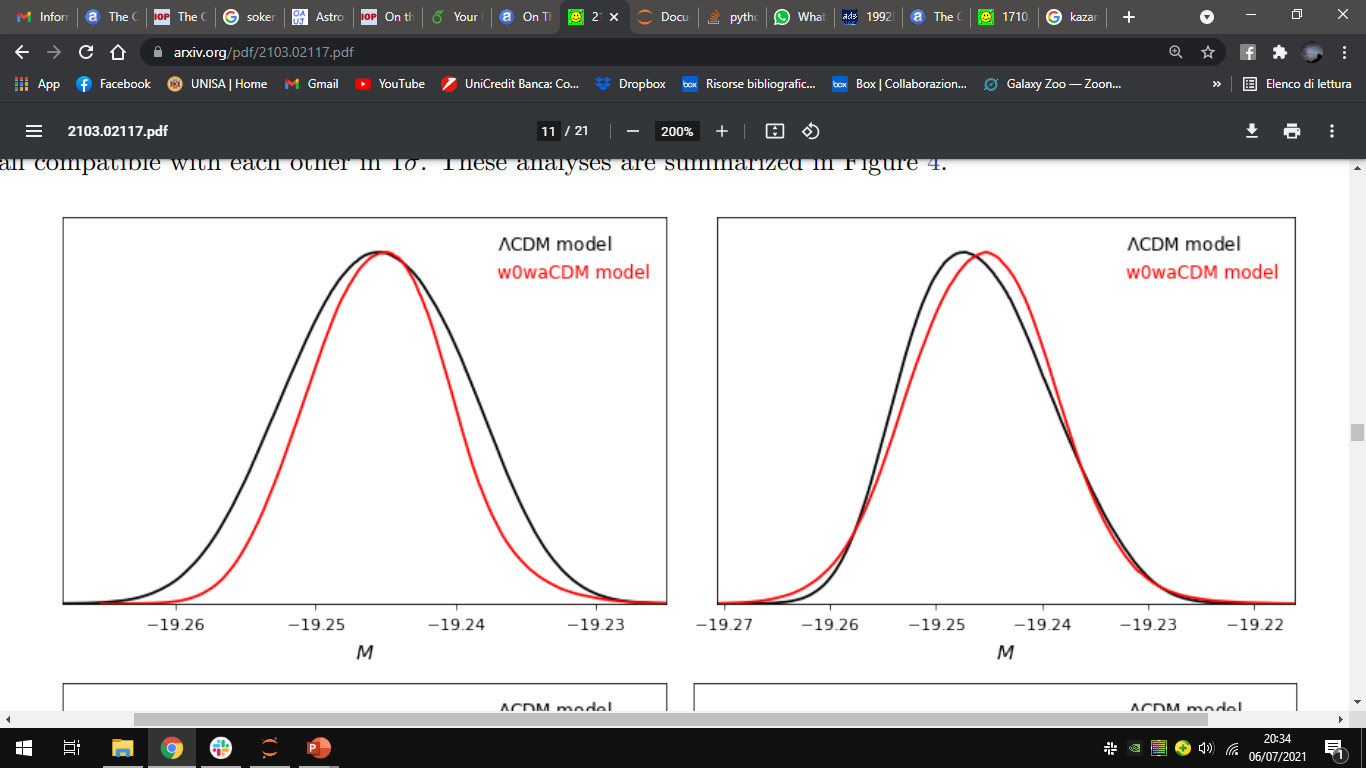 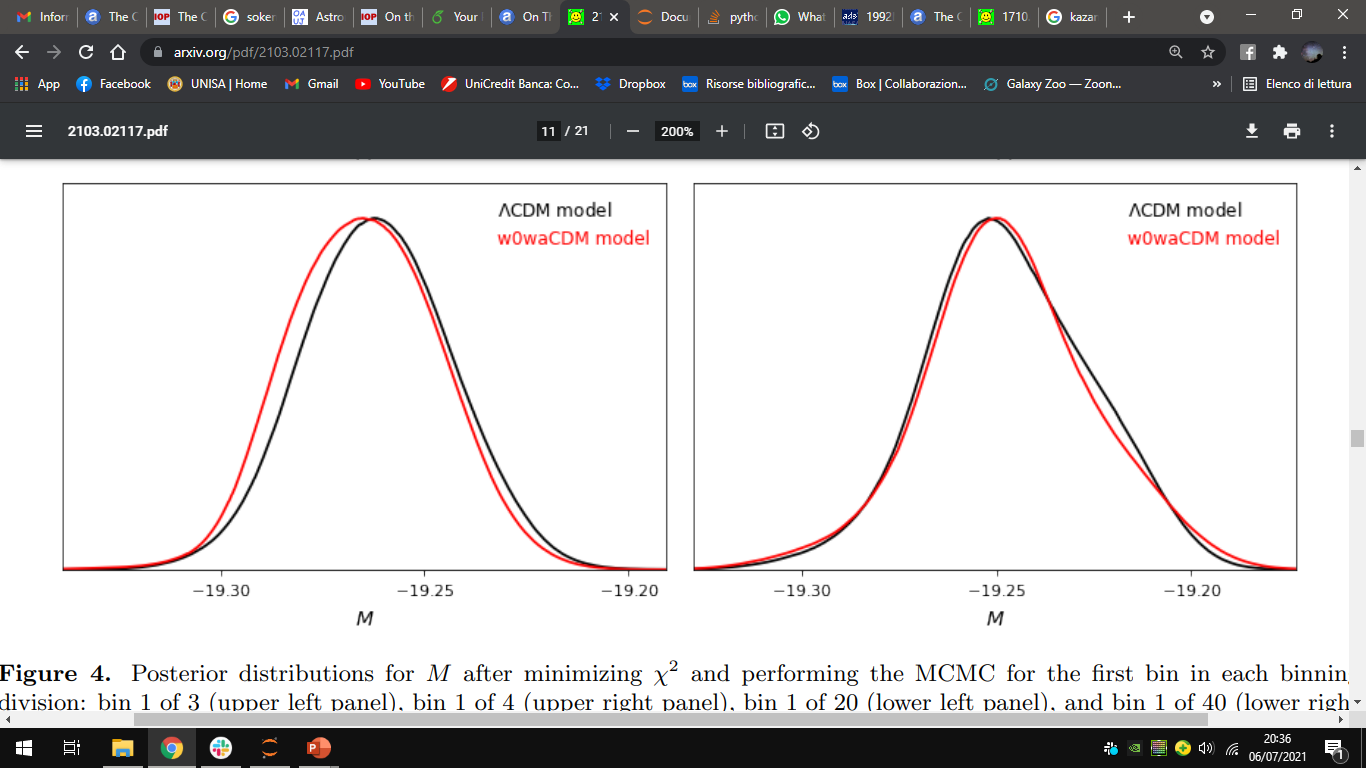 M. G. Dainotti, et al., 2021, ApJ, 912, 150